Литературное чтение
3 класс
РЕЧЕВАЯ РАЗМИНКА
Прочитайте скороговорку в разном темпе (медленно, быстро, очень быстро):
Зеленая береза стоит в лесу,
Зоя под березой поймала стрекозу.
Виктор Юзефович Драгунский
(1 декабря 1913, Нью-Йорк — 6 мая 1972, Москва) — русский советский писатель, автор повестей и рассказов, из которых наибольшую популярность приобрёл цикл «Денискины рассказы», ставший классикой советской детской литературы.
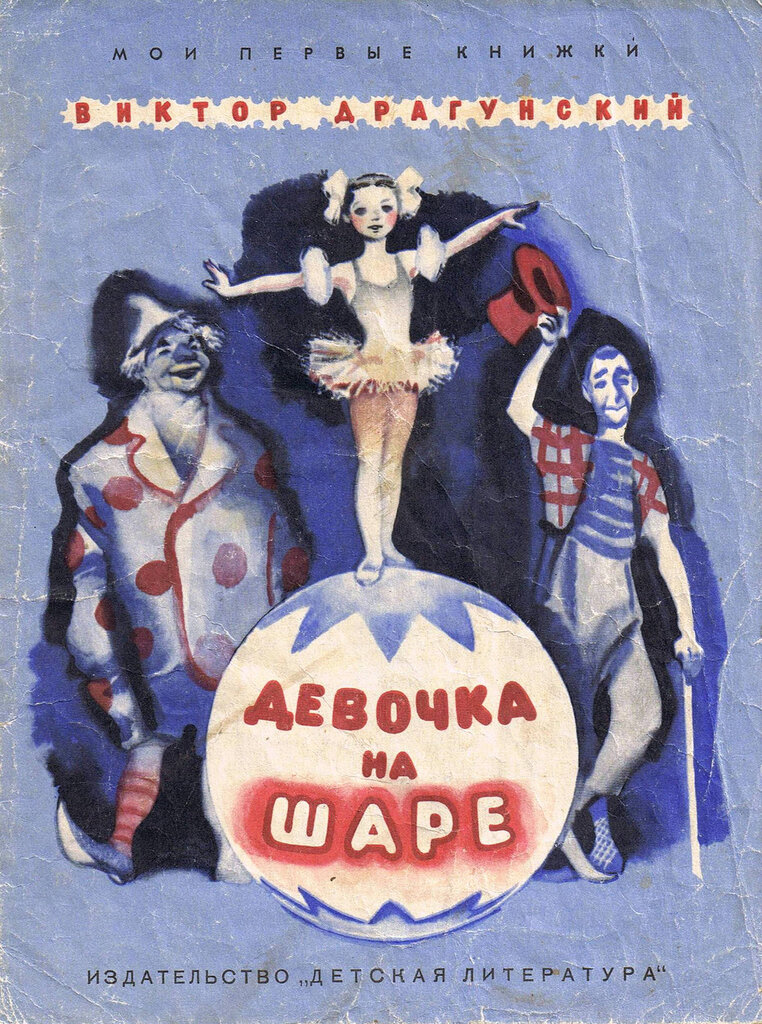